Utilizing Microsoft
TEAMS
Bobbie Jo Desselle and Caroline Smith
2021 Pharm D. Candidates
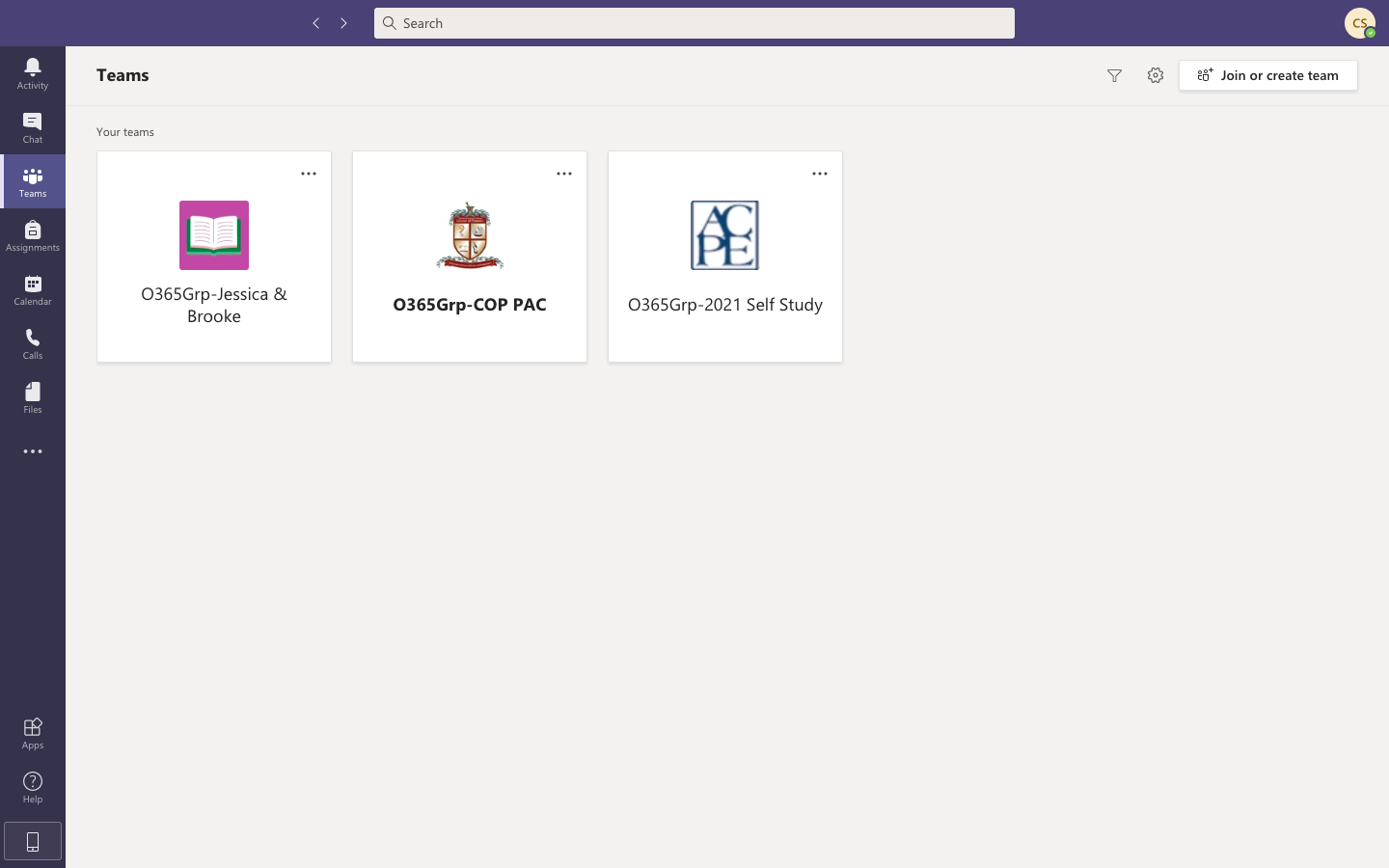 Click here to access all of “Your Teams”
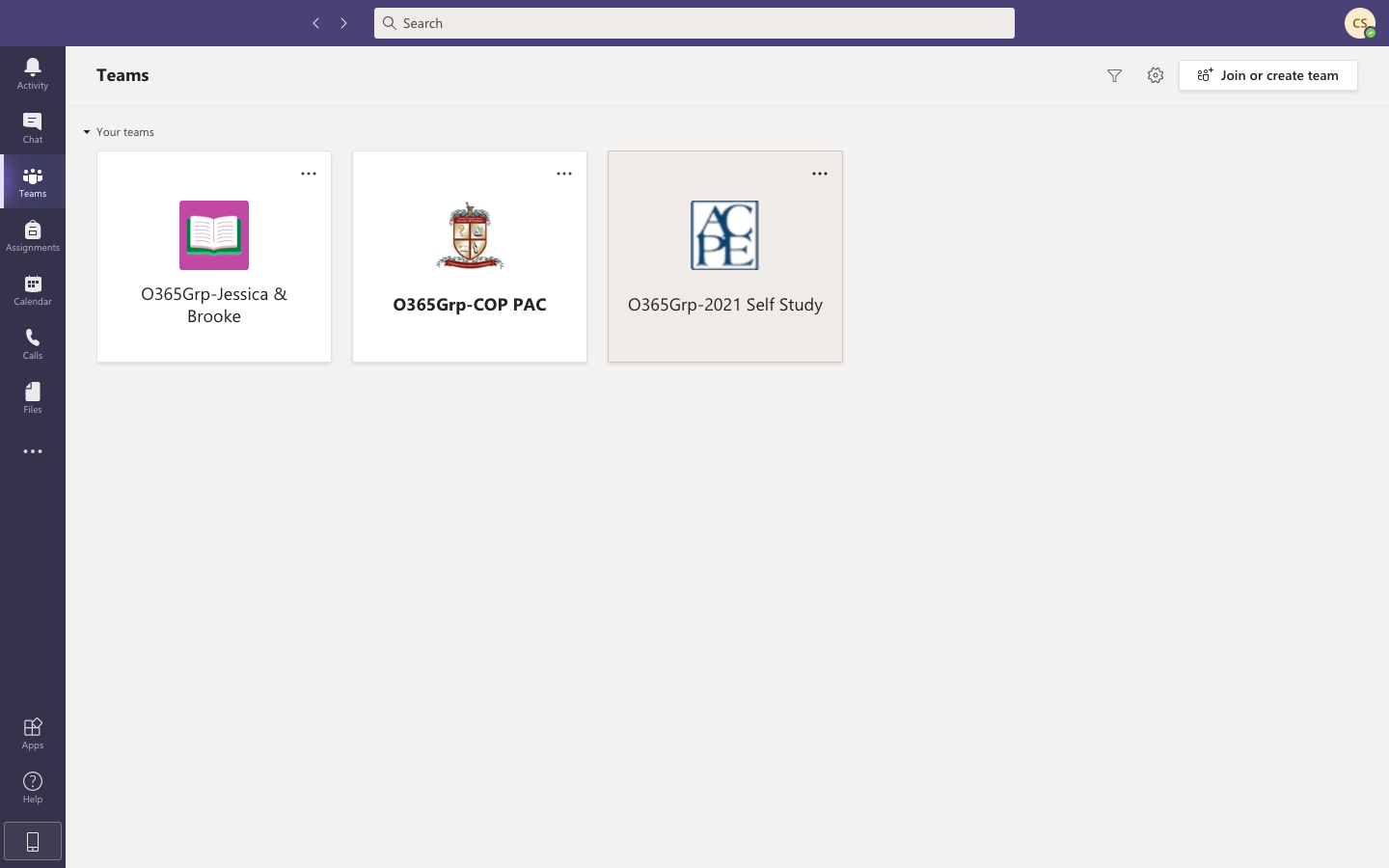 Click on the Team that you want to open.
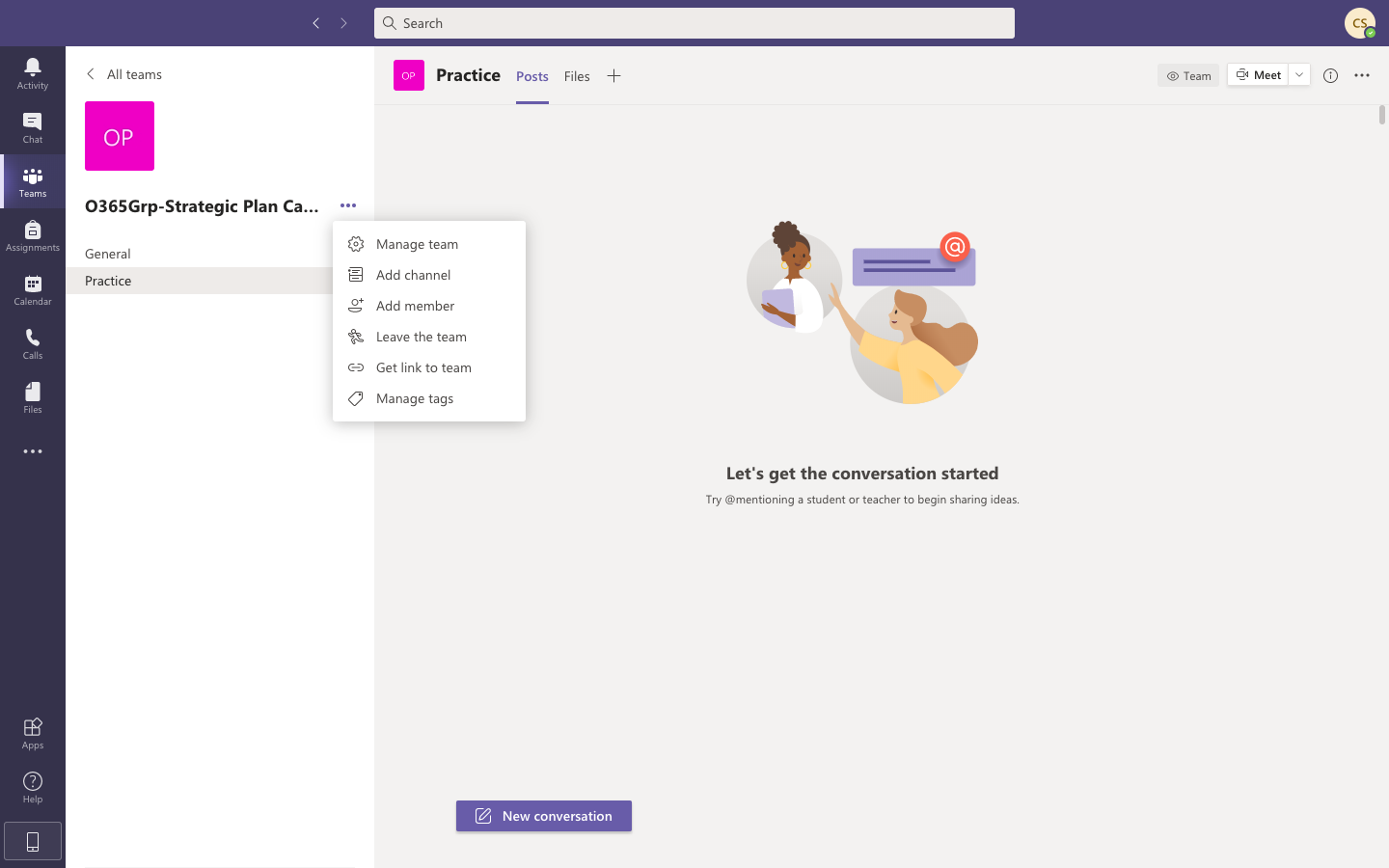 Click these three dots in order to have the options to add channel, add member, leave the team, etc.
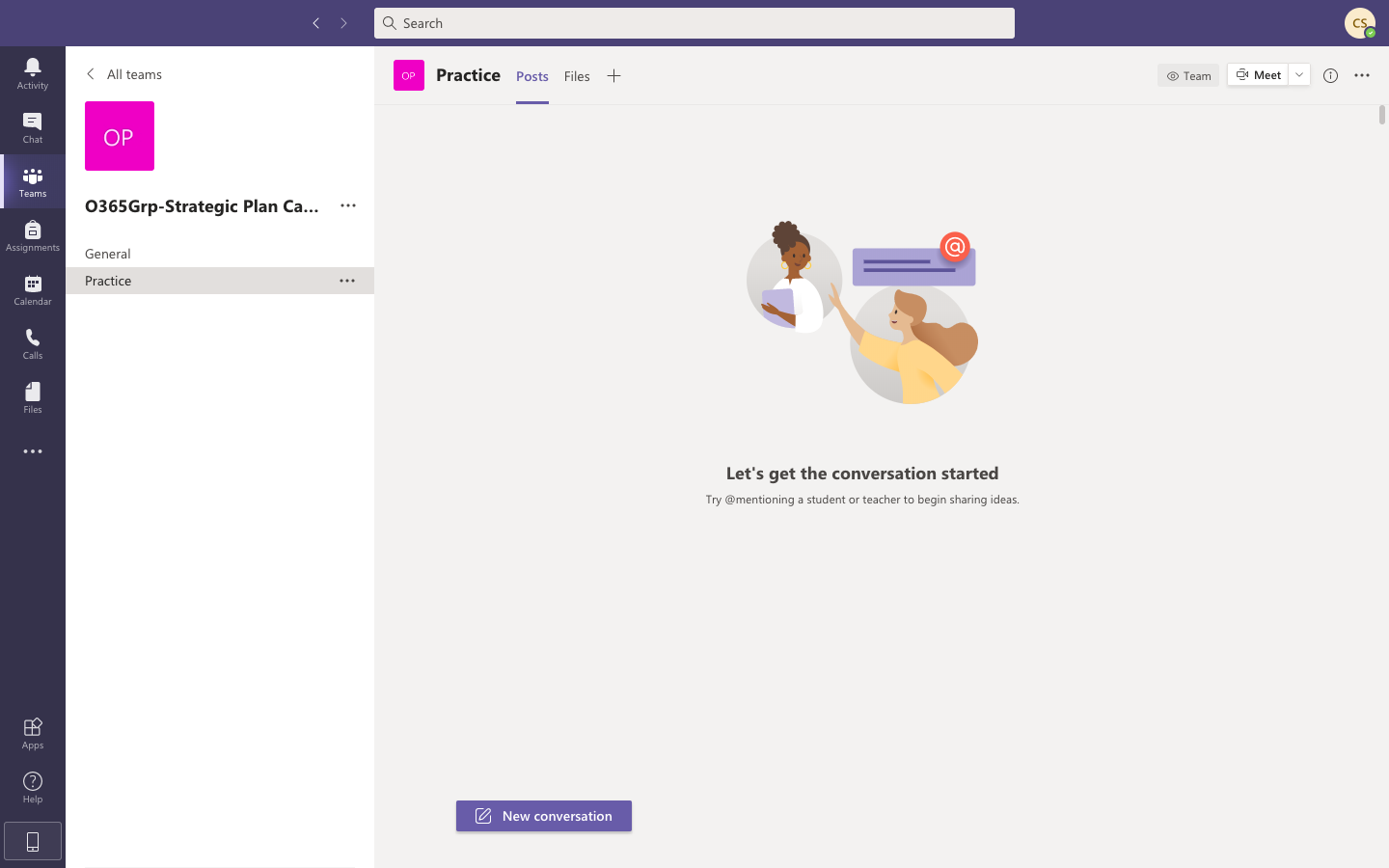 Click the channel you would like to open within your team
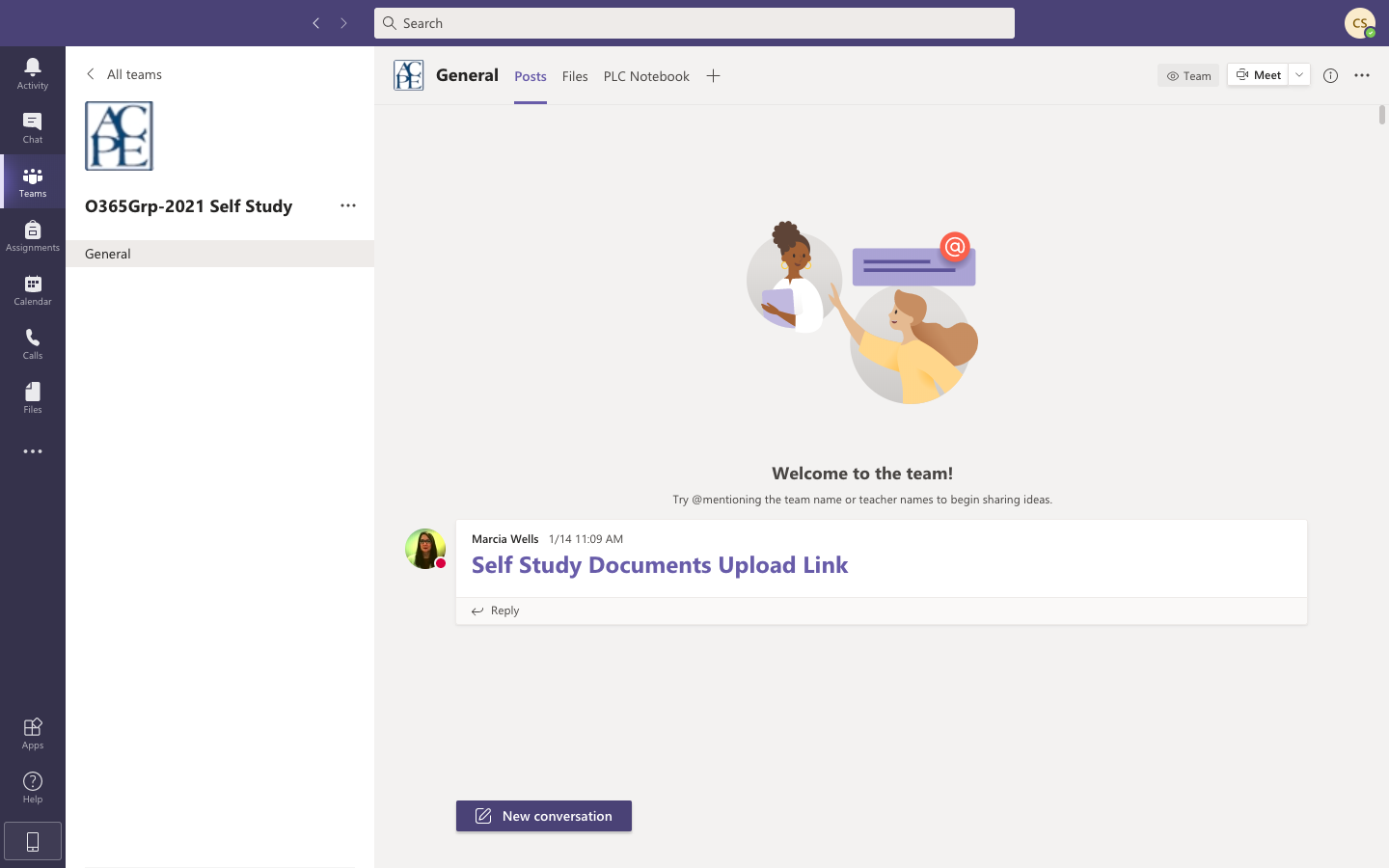 Click here to see posts from other team members
Click here to start a new post
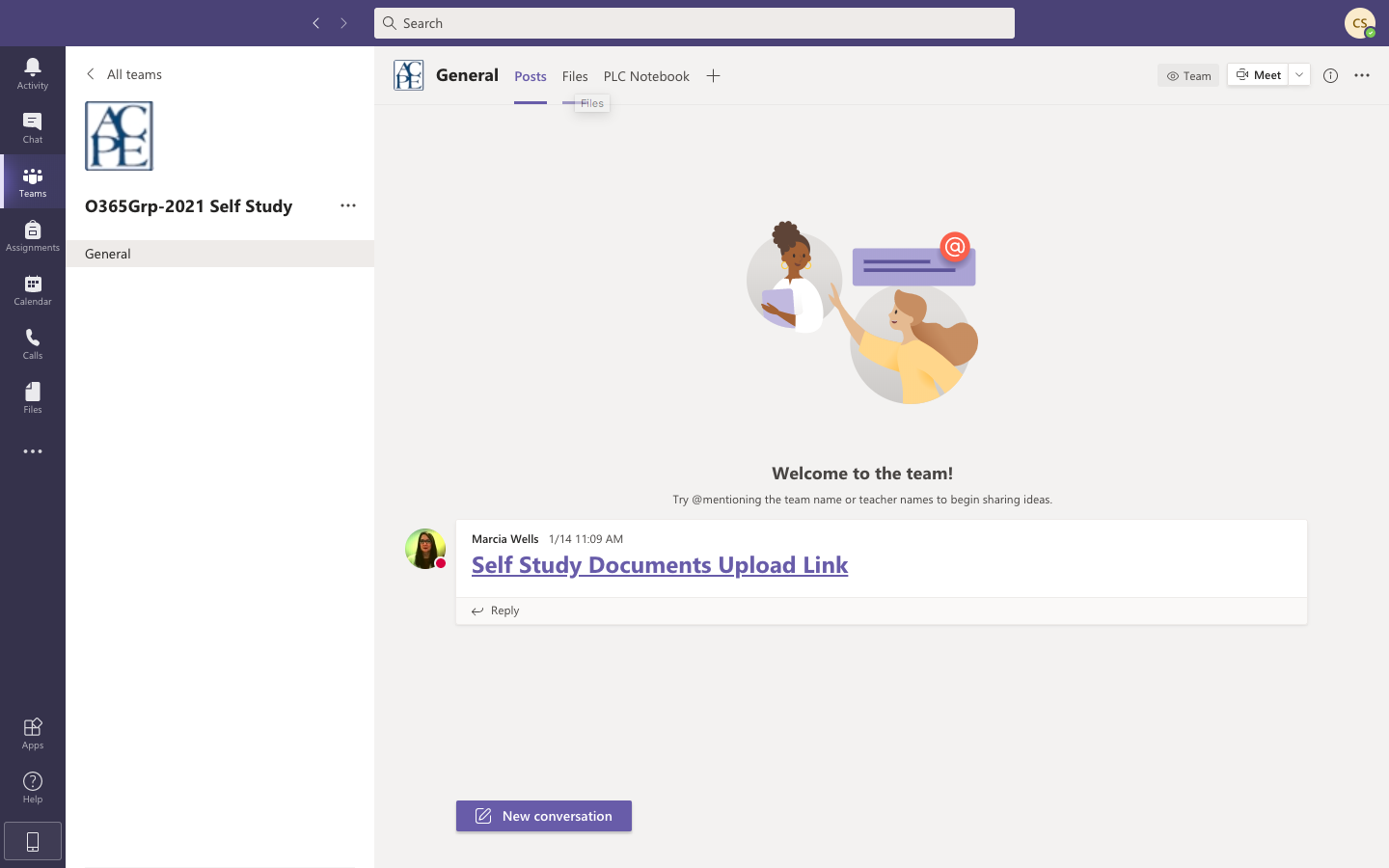 Click here to access files for this Team
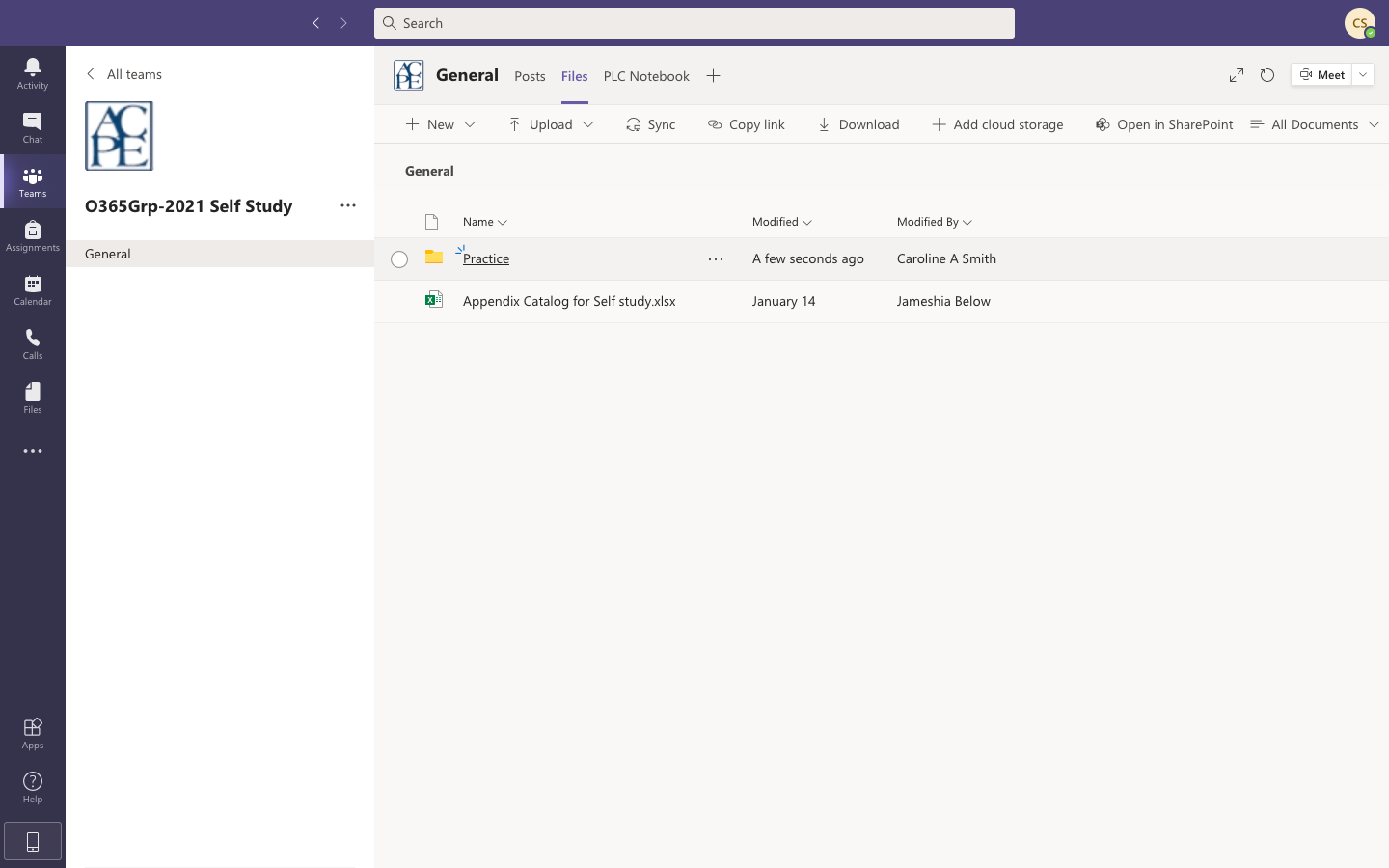 Click on the folder you  would like to view.
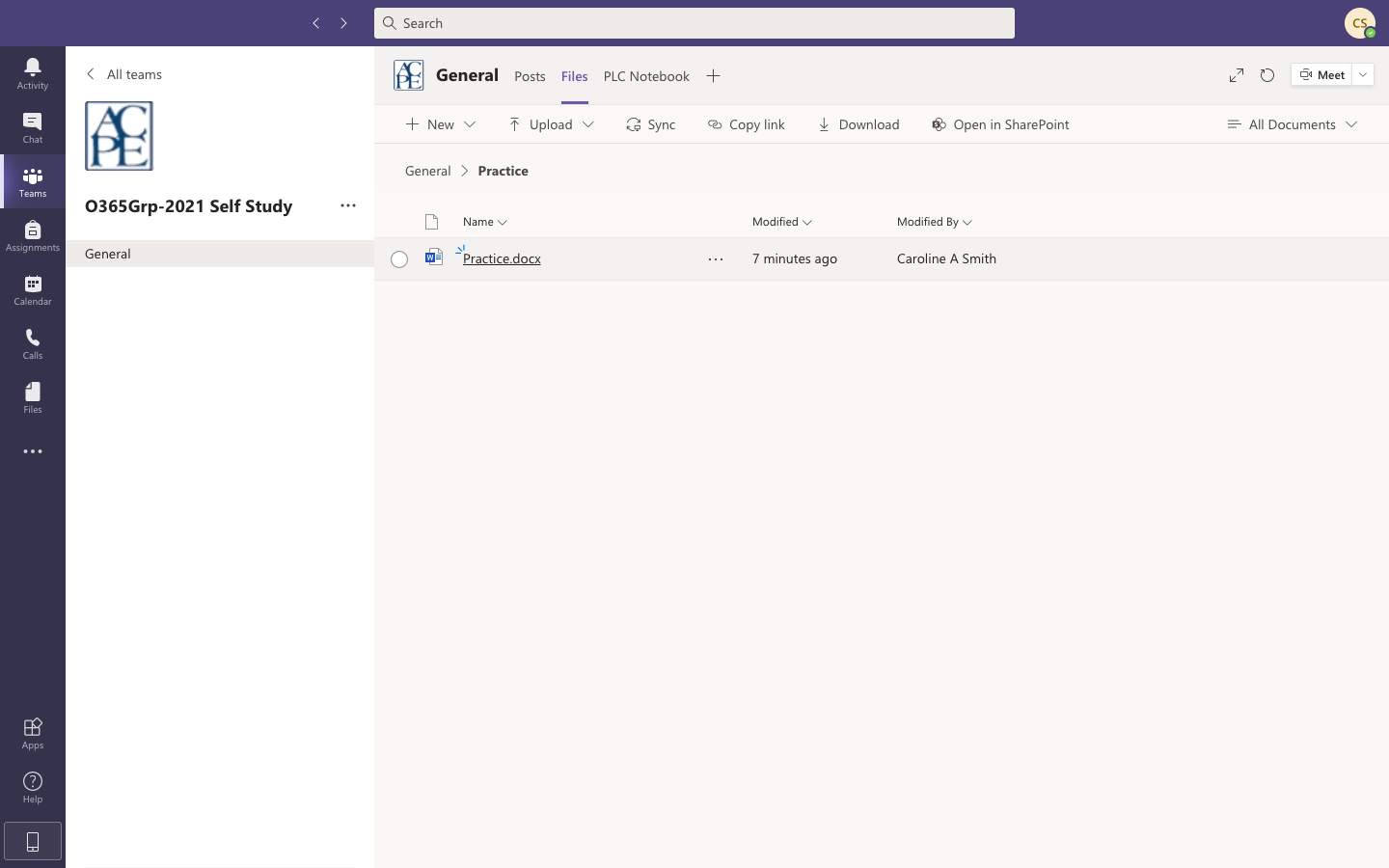 Click the document you would like to view
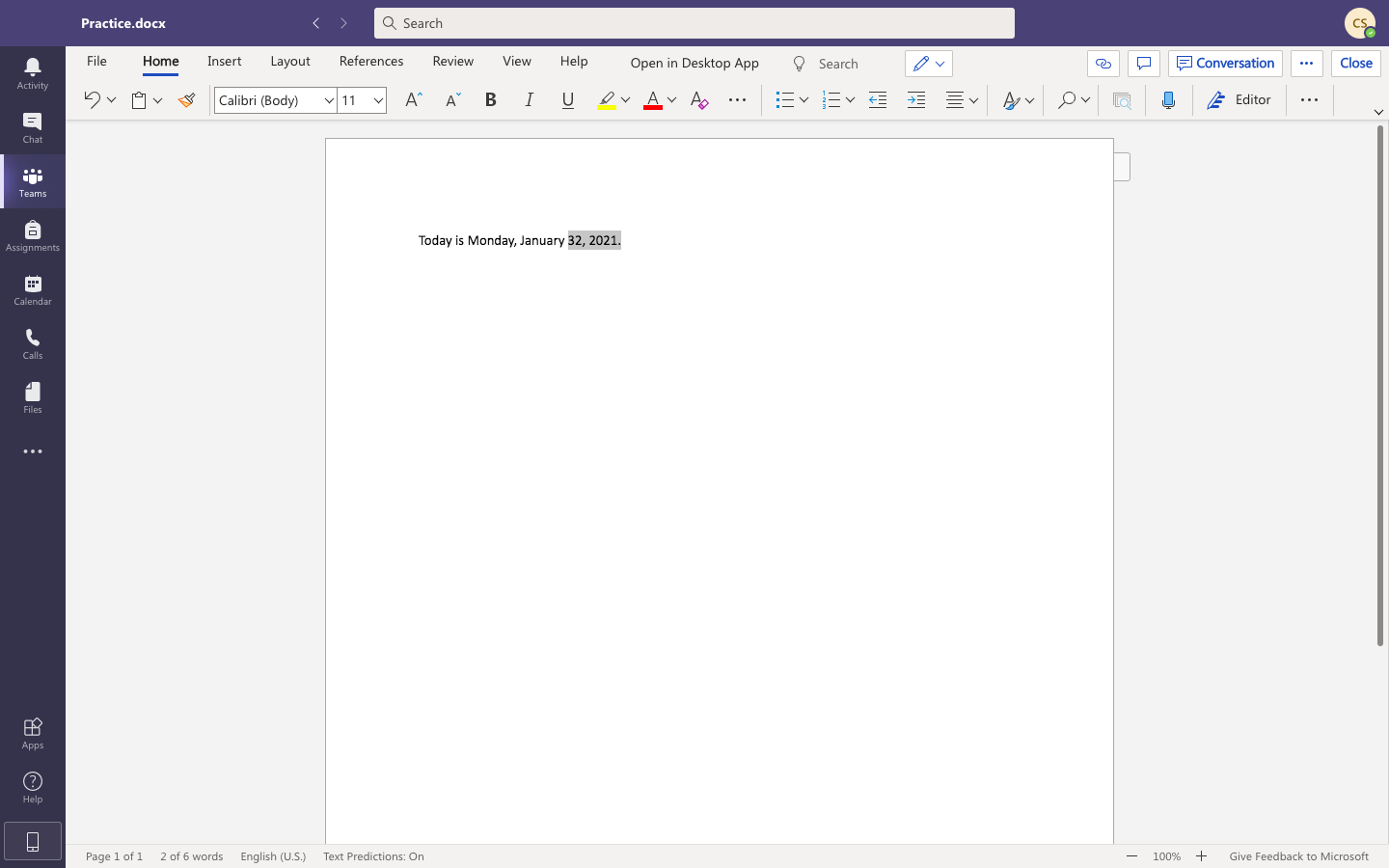 Highlight the words that you want to make a comment about
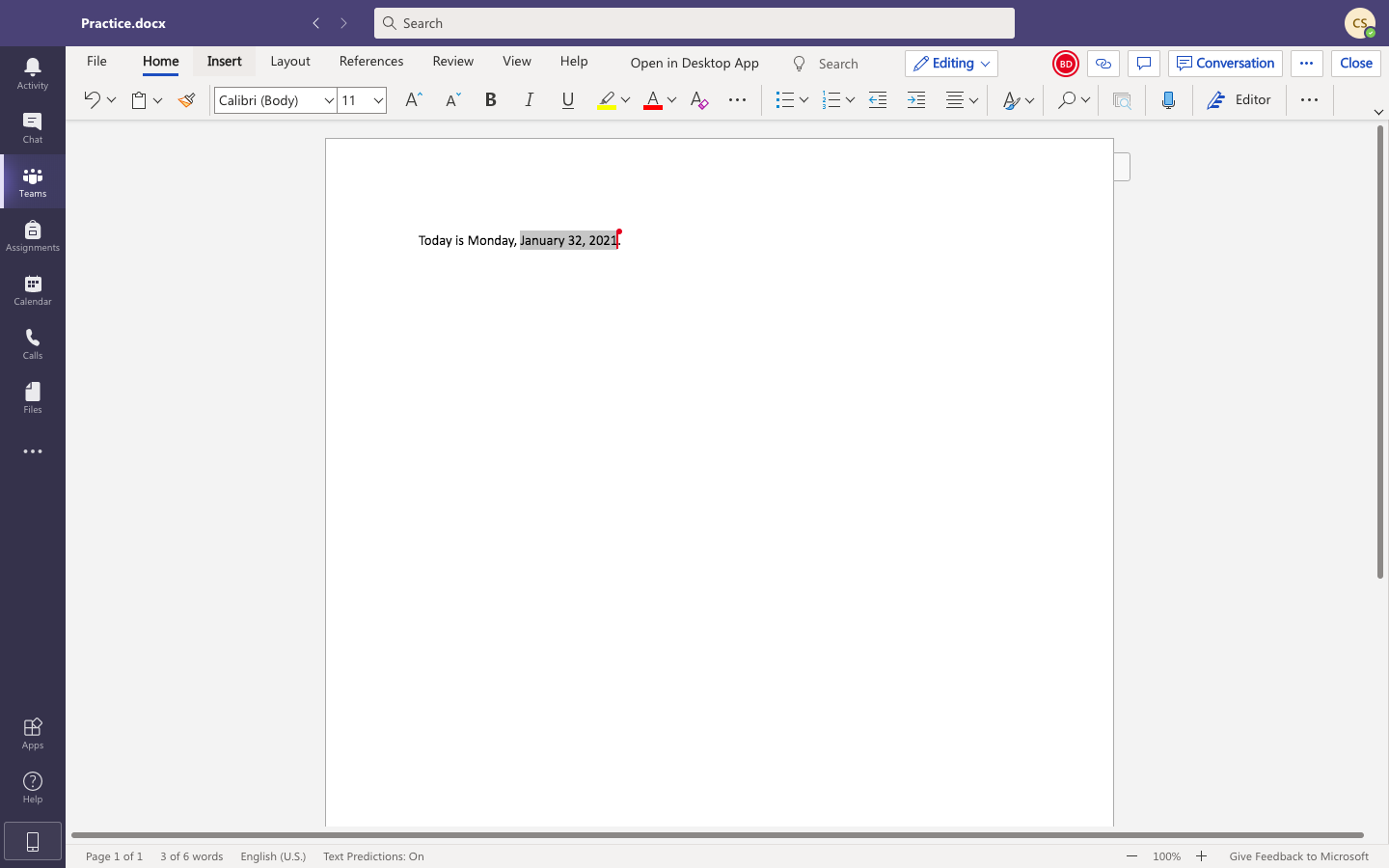 Click “Insert”
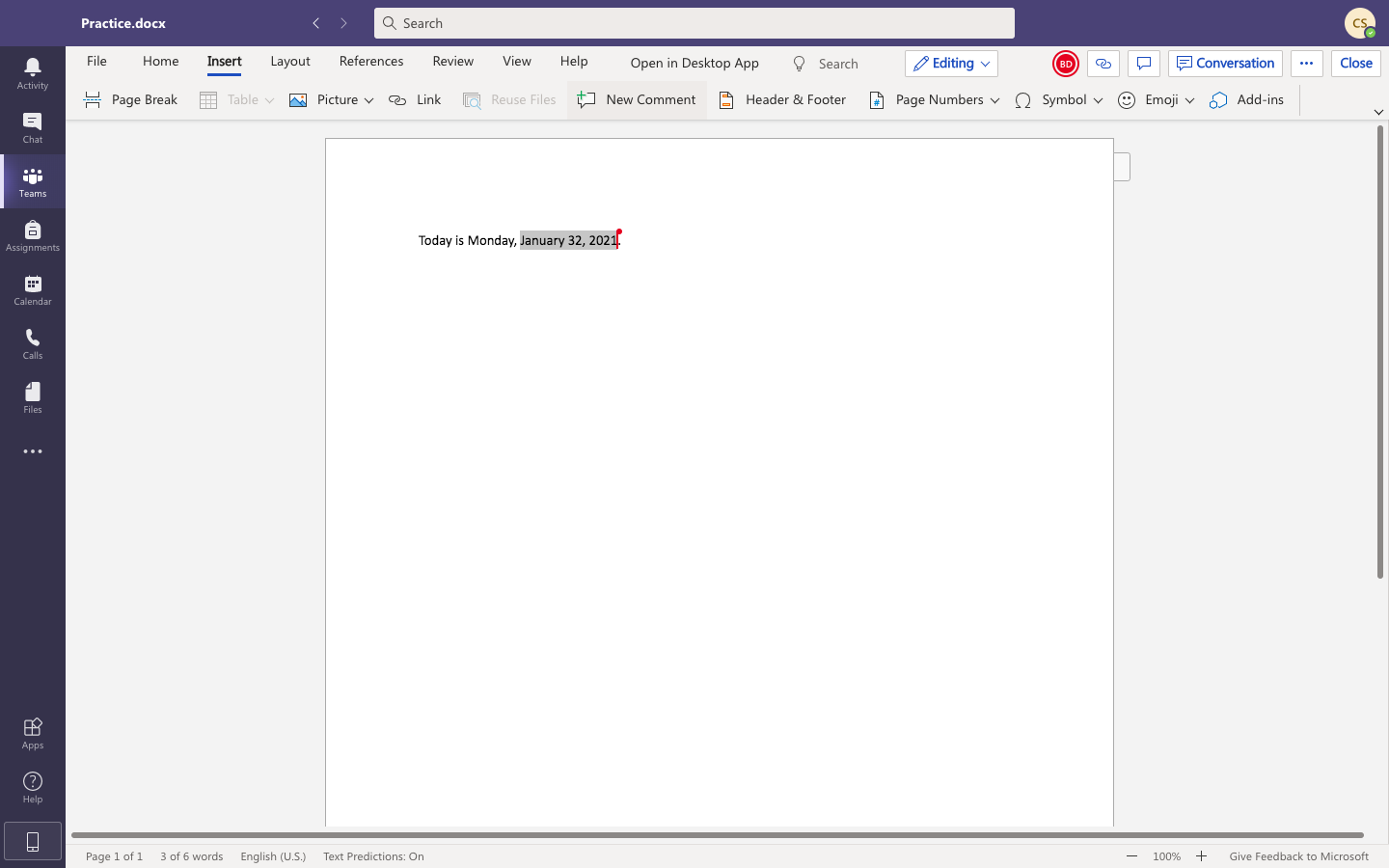 Click “New Comment”
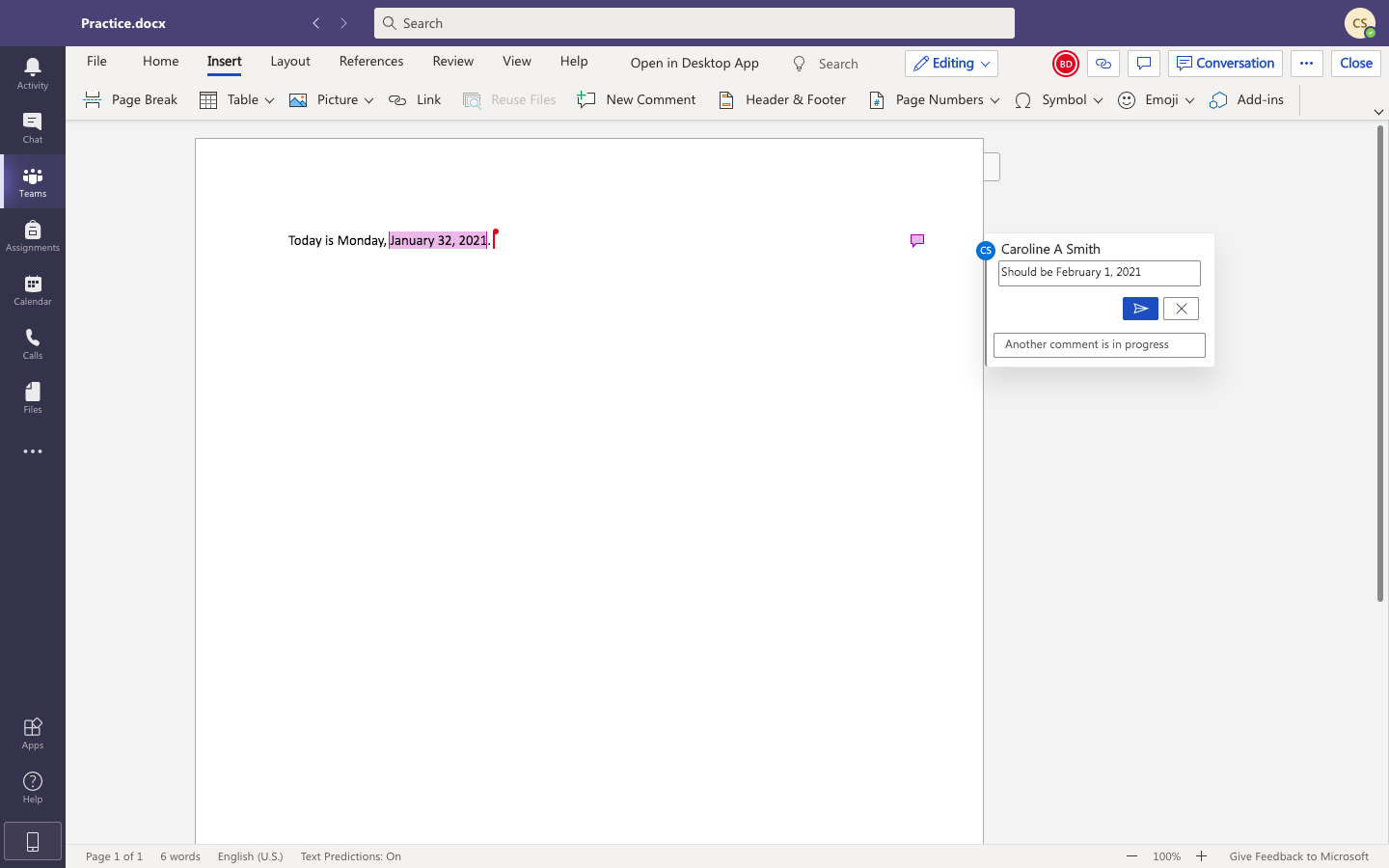 Write your comment in that box
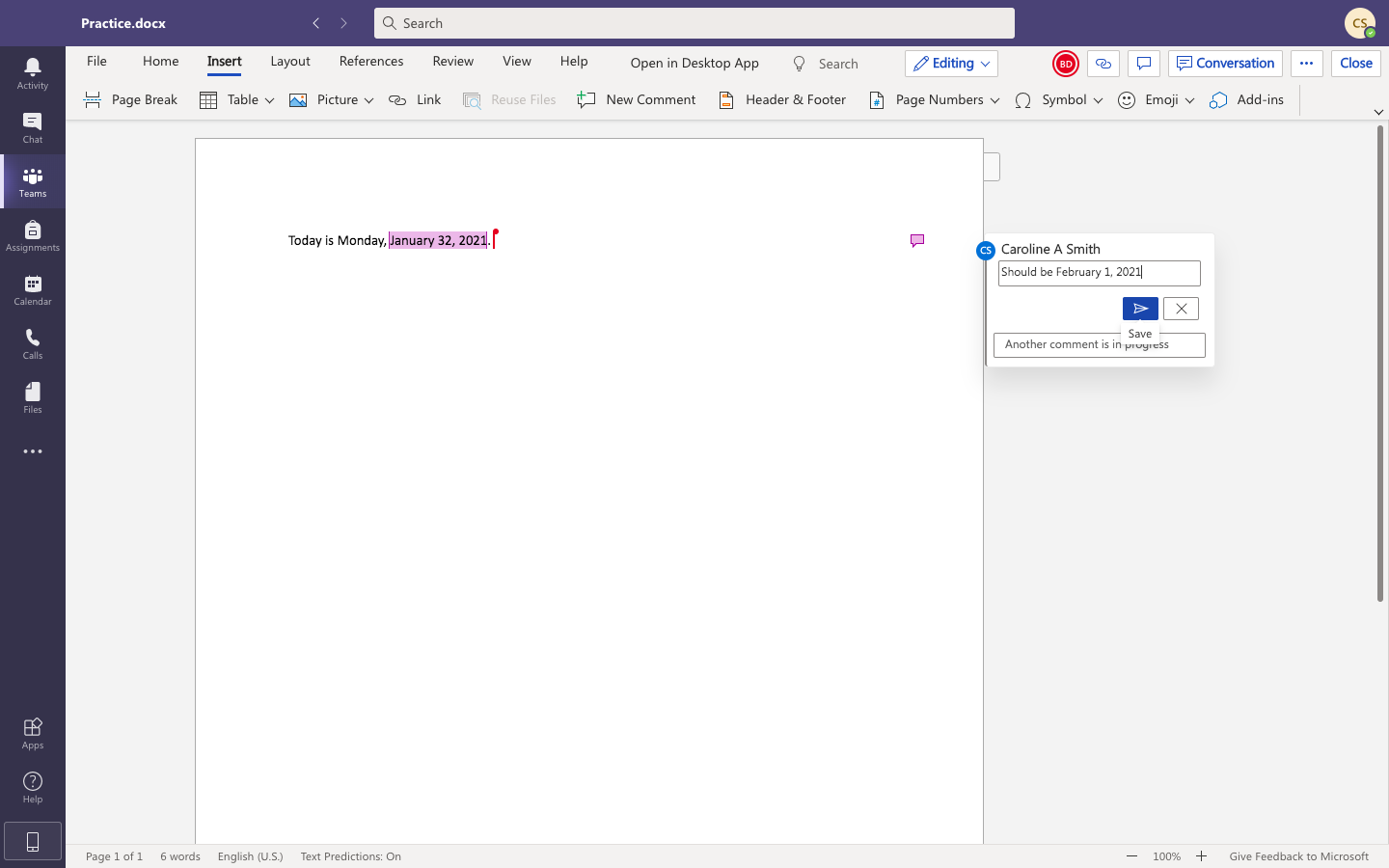 Finish writing your comment, then click save
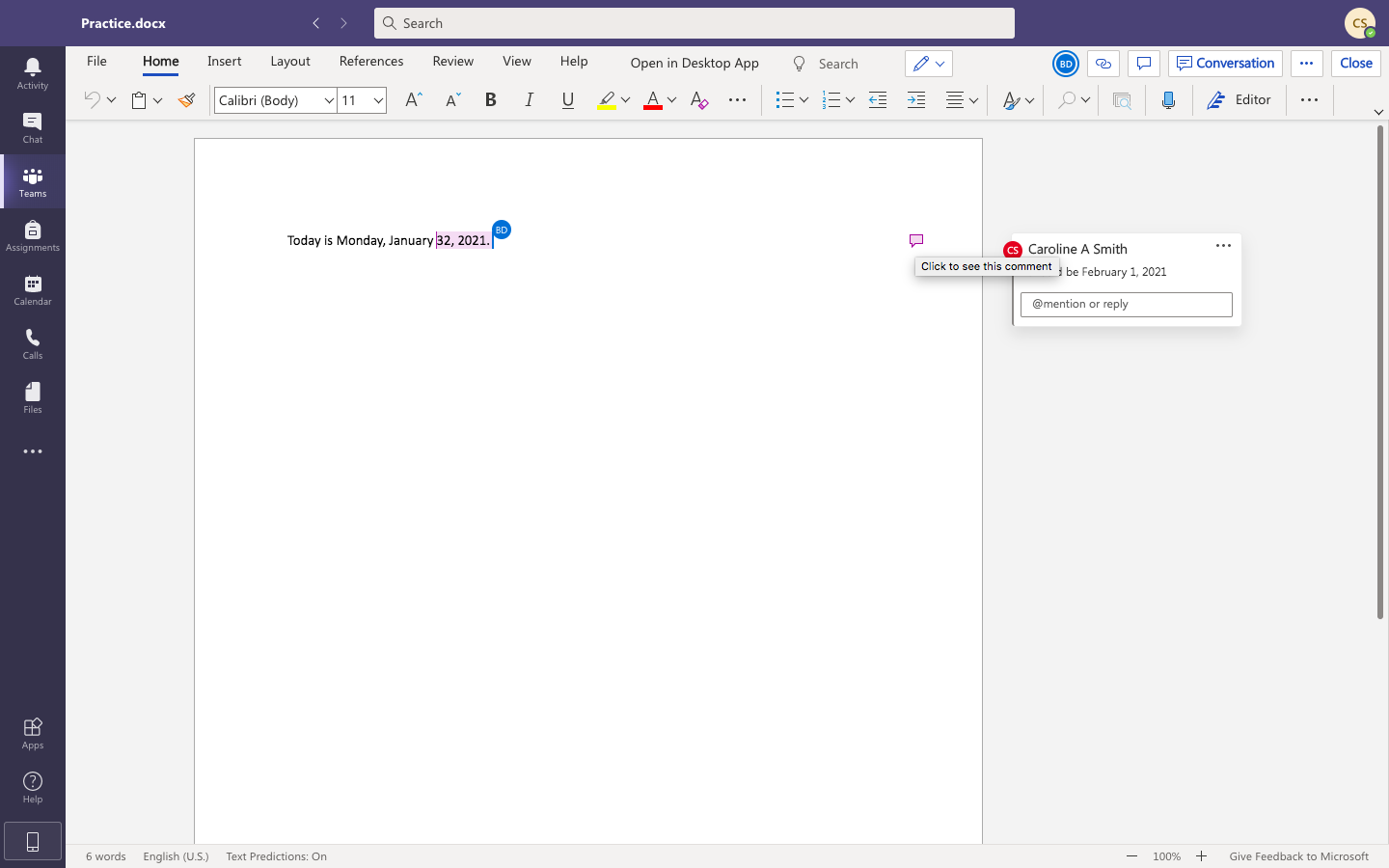 Hover over the comment icon to highlight the section where the comment refers to
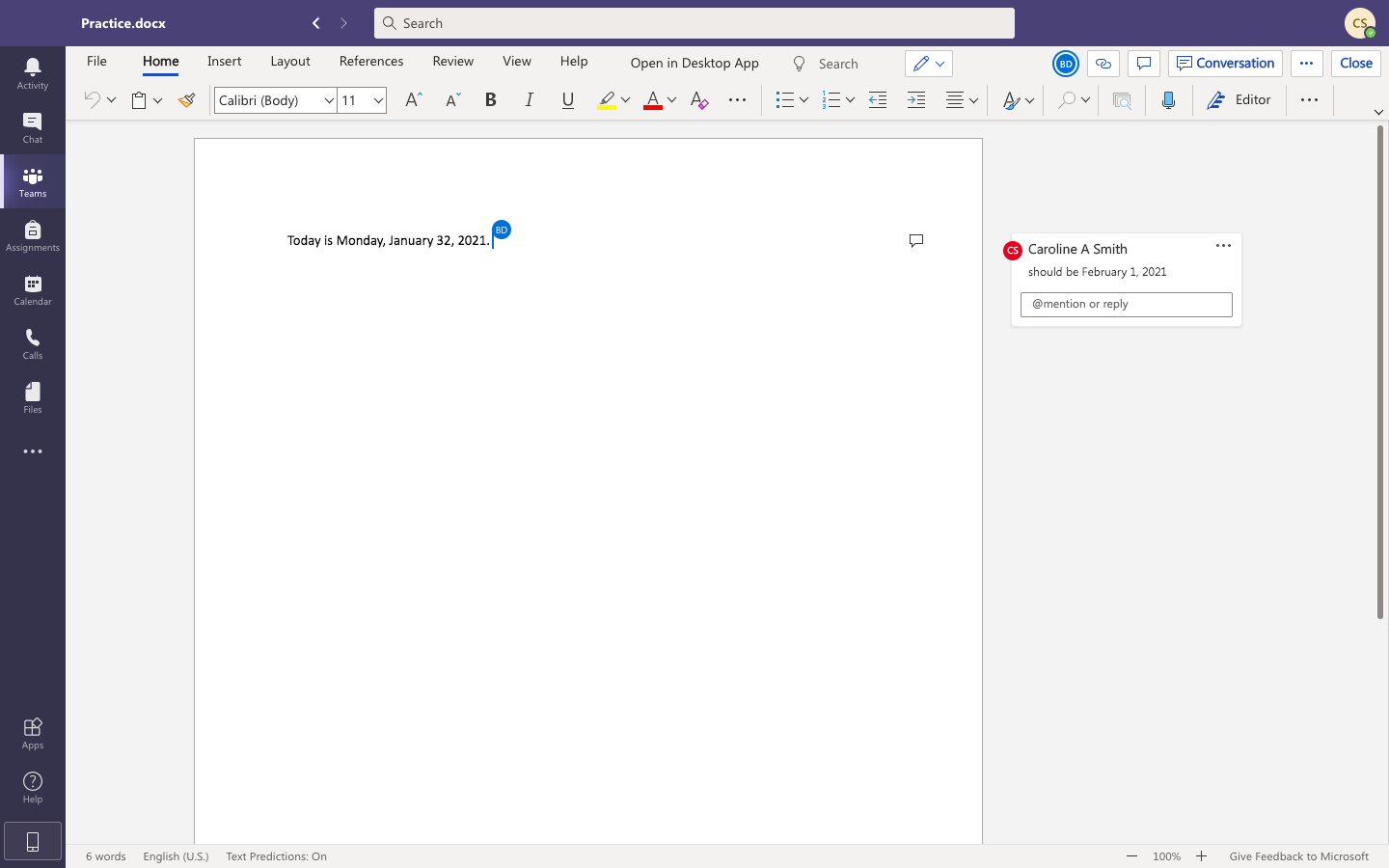 Click this back arrow to get back into the previous folder.
Click “close” to close out of the document and back to folder